“Do Now”
SA
Where does respiration occur?


Where in the body would you find the adrenal glands?:	
 the neck
 in the brain.
 just above the kidneys

Which food good is needed for growth and repair?


4. Which is a faster response : endocrine or nervous?


5. Name the products of photosynthesis?
Mitochondria
Protein
Nervous
Glucose + oxygen
The Kidneys
Thursday, 17 September 2020
Key words: excretion, reabsorption, filtration
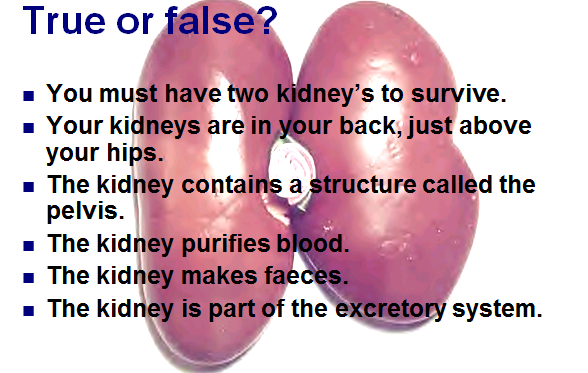 Starter:
The big picture: “Why are the kidneys so important?”
Learning outcomes:
Describe the organs within the excretory system and their function.
Explain the structure of the kidneys.
Analyse the stages in urine production.
Definitions
The kidneys are involved in homeostasis: the maintenance of a constant internal environment.

The removal of waste products from the body is called excretion.
LO1: Describe the excretory system and its function
Match up the correct labels to the right part of your diagram.

Extra challenge: Explain the importance in removing waste products from the body.
The kidney
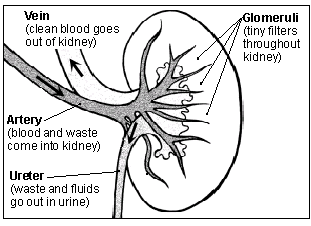 The kidney is divided into two areas:
Cortex (outer area)
Medulla (inner area)
[Speaker Notes: Students label their kidneys on the worksheet (as homework).  Your kidney’s clean blood and tissue fluid by removing excess water, urea and other wastes, which are excreted in urine.  The amount of dissolved substances in the blood is controlled by osmoregulation.

Kidney’s filter blood 300 times a day.  If they stopped absorbing water, you would be dead in less than 3 minutes as the body would become fatally dehydrated.

These are the answers, what are the questions?
Kidney
Pelvis
Bladder
Urine]
kidneys
The role of the kidneys
The kidneys help to maintain the internal environment by:
First filtering the blood;
Re-absorbing all the sugar (glucose);
Re-absorbing the dissolved ions needed by the body;
Re-absorbing as much water as the body needs;
Releasing urea, excess salts and excess water as urine.
Tasks
Grade 5: Explain the role of the kidneys.
Grade 6: Complete and annotate the flow chart to explain the events that occur in the kidneys.
Grade 7: Analyse how urine is produced (use a diagram in your answer.
Exam question
8 minutes to complete the 8 mark question on the kidneys/ urine production
Self-assessment
(a)     (i)      A	1

(ii)     (protein) molecule is large, ignore letters	1
          cannot pass through filter			1

(b)     B is taken back into the blood orB is reabsorbed				1
reabsorbed completely
or reabsorbed after filtration			1

(c)     RBC is too big to pass through filter		1
Haemoglobin is inside red blood cells or haemoglobin released when RBC bursts	1	
Haemoglobin is small enough to pass through filter or haemoglobin diameter < pore diameter 1
[8]
WHAT HAVE YOU LEARNT TODAY?
Choose one of the following...
TWEET ME- What was the most important thing you learnt today?
Write it in 140 characters in your book!
Art SmartDraw me the most important thing you’ve learnt today
Call my bluff!Write TWO true statements and one false.Can your partner guess the false statement and explain why?